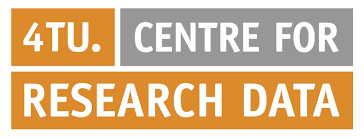 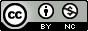 From Passive to Active The Future of 4TU.Centre for Research Data
Jasmin K. Böhmer 
TU Delft Library / 4TU.Centre for Research
Max Planck Digital Library - Open Science Days 2017
175 years of TU Delft
Delft University of Technology  (TU Delft) currently celebrates its 175th year of existence
Comprehensive focus on engineering and technical subjects, high research intensity
2
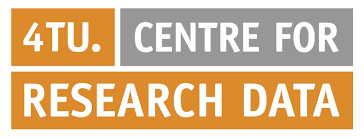 PAST
TU Delft Library
The modern university library unites library-services with research and education support services
3
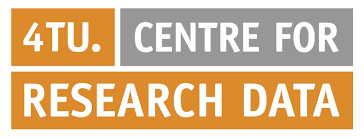 PAST
Research Data Services
Part of the Research Services
Provides support and advice on data management during the research
Offers training for PhD students and above, and staff
4
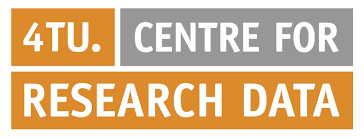 PAST
4TU.Centre for Research Data
Certified and trusted long term archive for research data
Central Data archive for the 4 Technological Universities of the Netherlands
Front offices in University of Twente and University of Technology Eindhoven
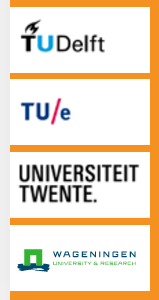 5
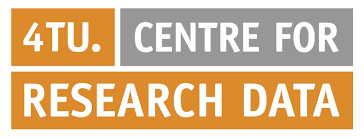 PAST
4TU.Centre for Research Data
Specialised on technical and science research data
Assigns DOI’s and applies Dublin Core metadata
Curates deposited data before publishing online
Guarantees at least 15 years of data findability and re-use
Complies to FAIR data demands
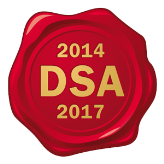 6
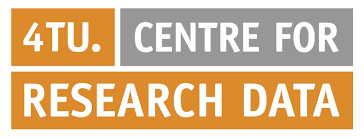 PAST
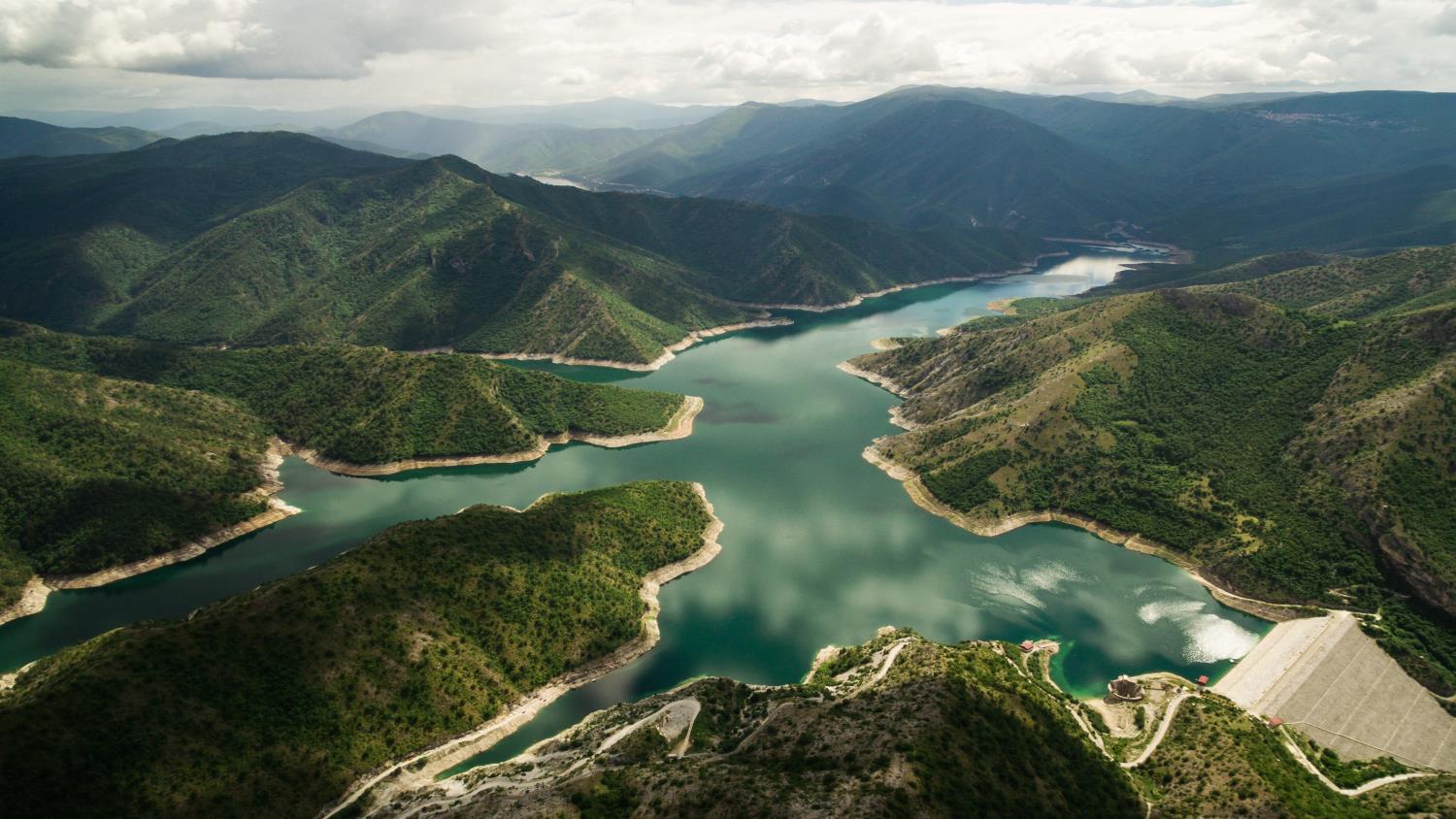 2017
The Year of Change
Photo by Petar Petkovski on Unsplash
7
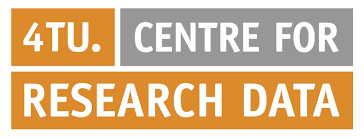 2017
Three New Streams
New funding requirements for projects starting 2017
FAIR Data
Data Management Plan
New Data Stewardship programme at the TU Delft
8 new research data supporter across campus
8
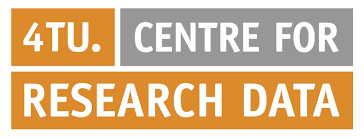 2017
FAIR Data Principles
Making research data 
FINDABLE
ACCESSIBLE
INTEROPERABLE
REUSABLE
Evaluation of the ‘FAIRness’ of 37 Dutch data repositories and data archives done in November 2016
9
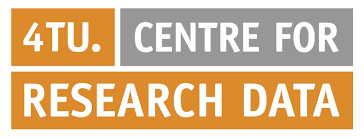 2017
FAIR Data Follow Up Work @ TU Delft
Focus on community standards and best practices
Improve the ‘Interoperability’ and ‘Reusability’ characteristics of data-sets in the archive
That includes better documentation and metadata
10
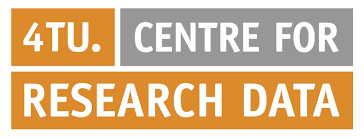 2017
Sandmotor Data
The Sand Motor on the Delfland Coast was created in 2011 as a peninsula covering 128 hectares
11
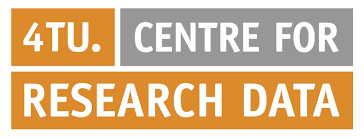 2017
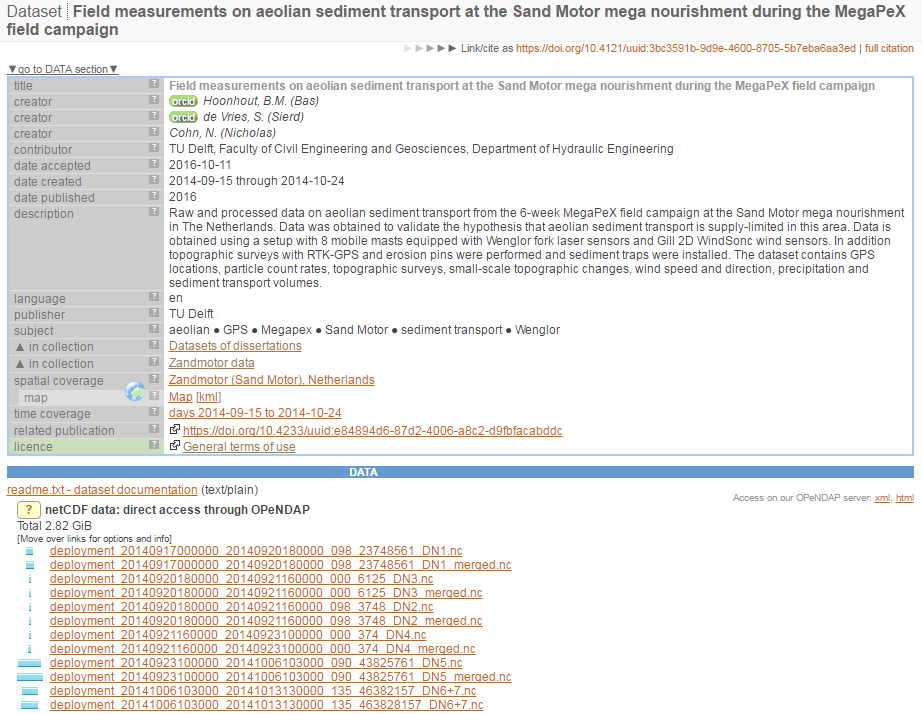 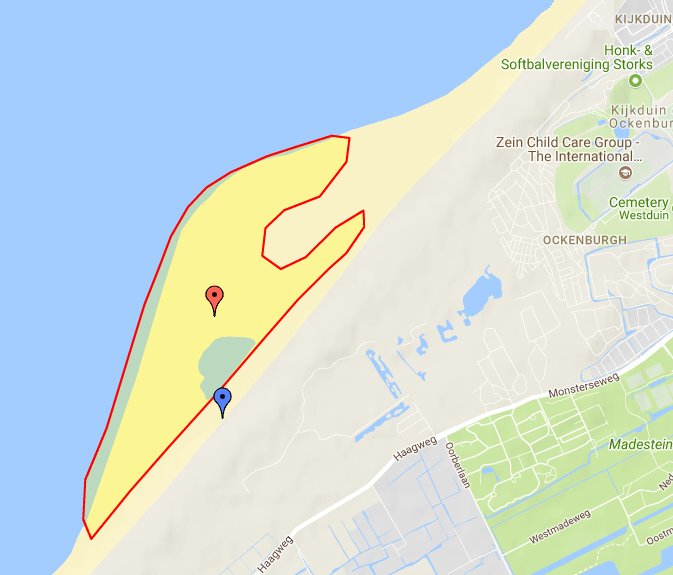 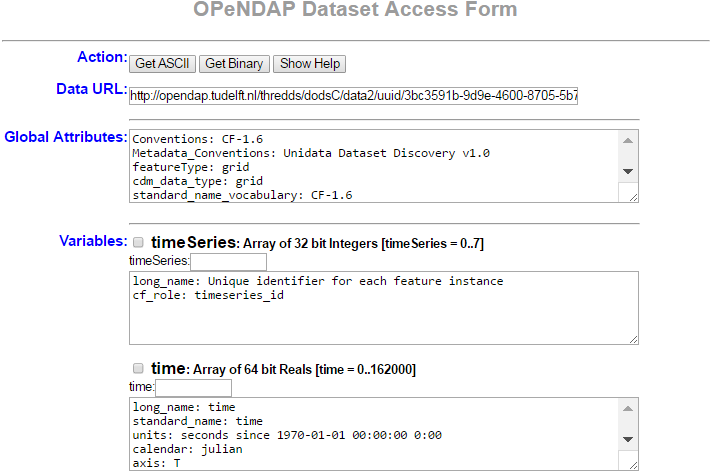 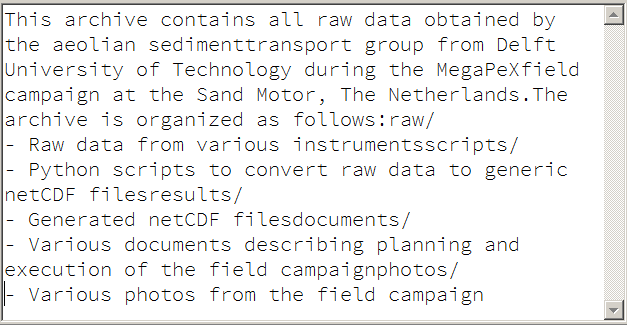 https://data.4tu.nl/repository/uuid:3bc3591b-9d9e-4600-8705-5b7eba6aa3ed
12
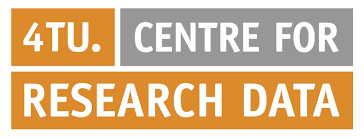 Ingøya Gaping
Average gaping activity per month of 16 specimens of Arctic islandic + environmental factors of Ingøya, northern Norway
13
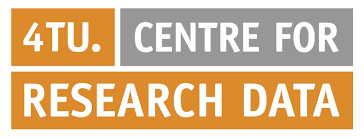 2017
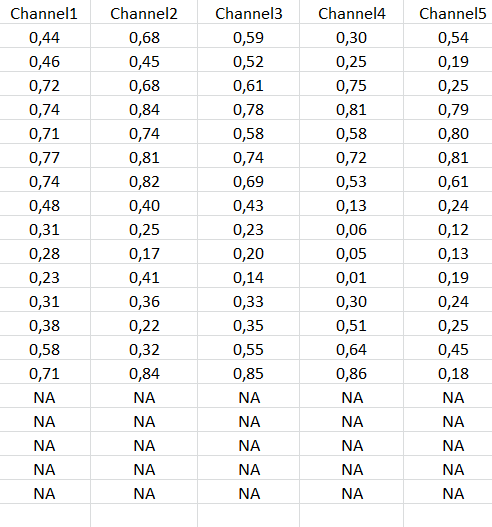 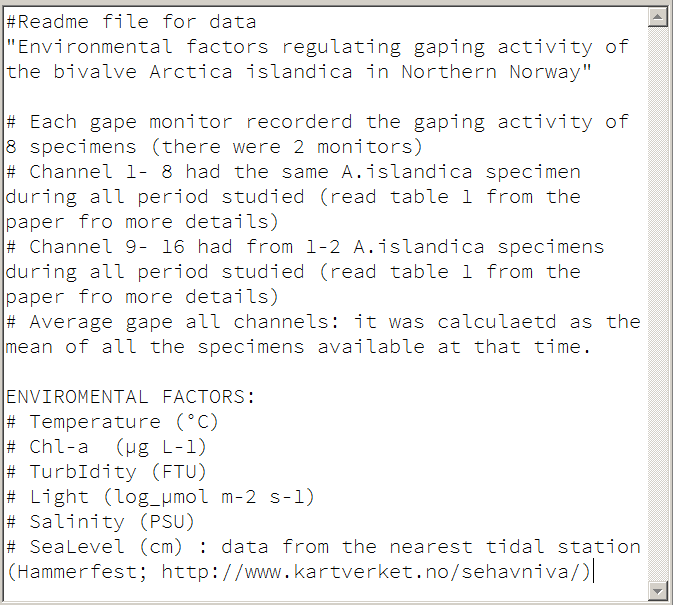 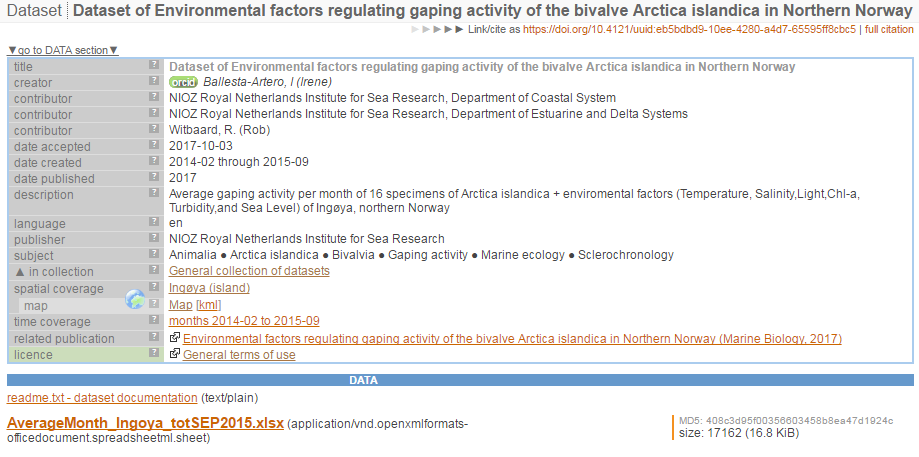 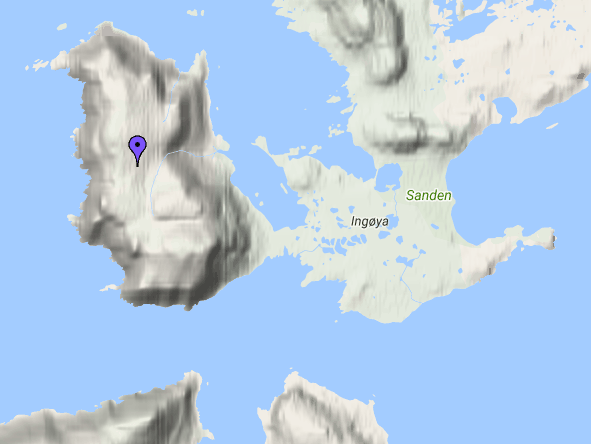 14
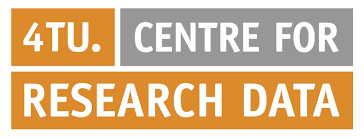 https://data.4tu.nl/repository/uuid:eb5bdbd9-10ee-4280-a4d7-65595ff8cbc5
Data Stewardship Programme
A Data Steward with expert knowledge about the research in the faculty 
Improved knowledge about data management
Eight faculties at TU Delft, one data steward each
15
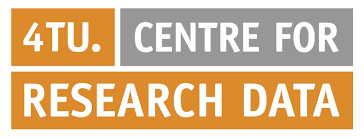 2017
Data Stewardship Programme
Purpose and tasks
Understand and facilitate data management needs
Establish and implement best practices
Change research culture towards Open Science
16
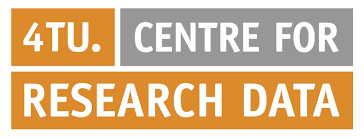 2017
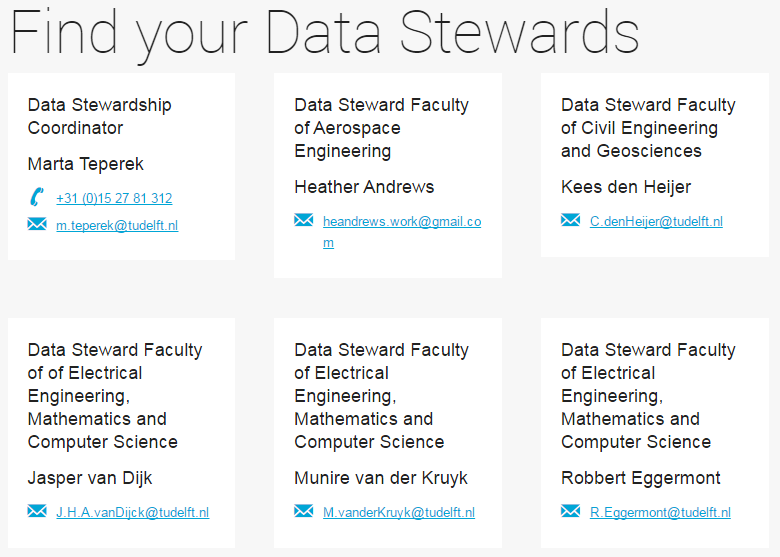 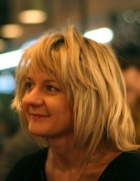 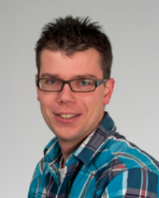 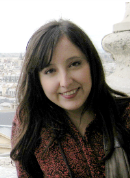 H.E.AndrewsMancilla@tudelft.nl
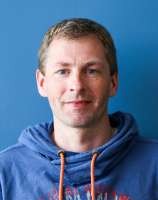 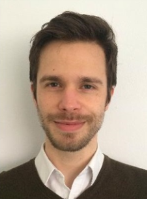 Dijck
17
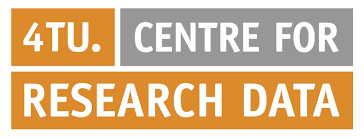 2017
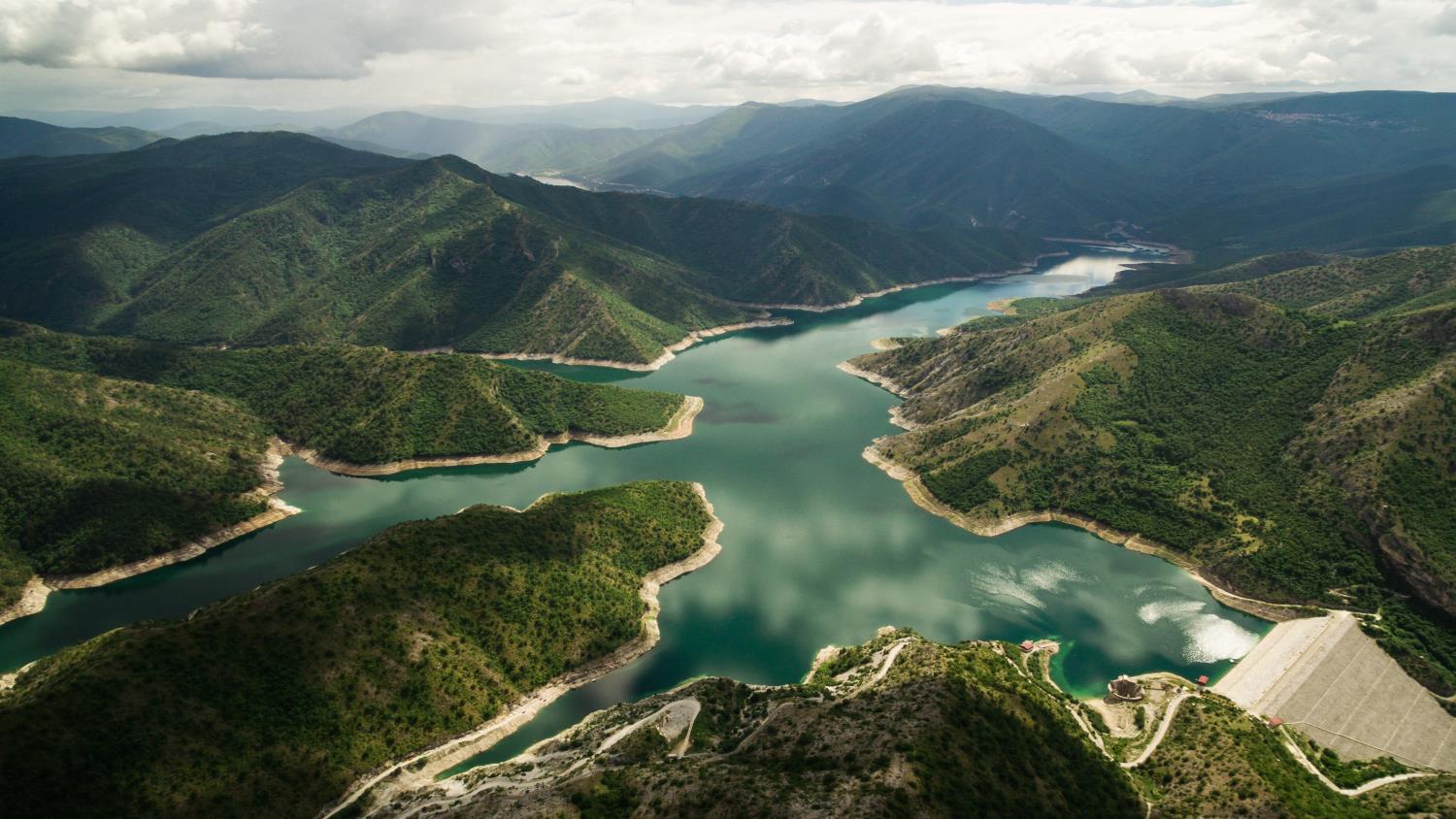 Data Stewardship
FAIR
Data Principles
Changes 
In Research Culture
Photo by Petar Petkovski on Unsplash
18
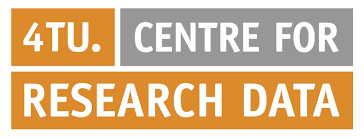 2017
From Passive to Active
Driver to improve services and infrastructure
Current data archive is strong with F & A and handles ‘passive’ research data
Future data archive needs to amplify I & R
19
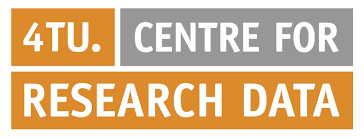 FUTURE
From Passive to Active
Driver to improve services and infrastructure
The demand on support for during the project tenfold due to DMP demands 
Data Stewards built network to facilitate research and help with ‘active’ research data management
20
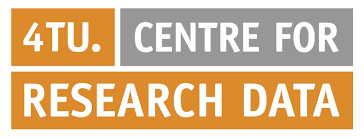 FUTURE
Active Data Management
Enable and support data management during the project
Automatic metadata generation
Automatic tracking of versions and changes
Synchronized and real-time editing of data
‘One Click’ export and packaging for archival purposes
21
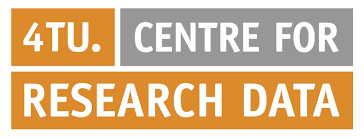 FUTURE
Active Data Archive
Able to satisfy needs of several research subjects
Subject-based metadata + standardized documentation
Special features for special data types
API layer to enable data visualisation and data querying 
Open / Linked / Semantic Data
22
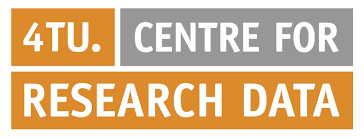 FUTURE
Discussion: Open Research Data
Currently all Data in 4TU.Centre for Research Data is openly available	Open Data vs. FAIR data
Currently at stage of building critical mass of qualitative FAIR data
    	REUSE of data not reality
23
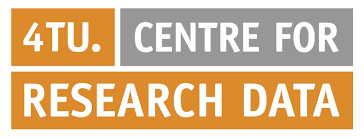 FUTURE
Discussion: Motivation for Open Data / Science
Availability of open data prevents waste of valuable resources	Only if trust is established
24
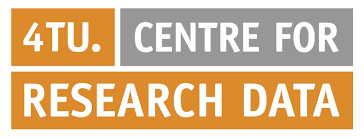 FUTURE
Discussion: Motivation for Open Data / Science
Published data enables new research	Gradual steps: faculty < university < world
25
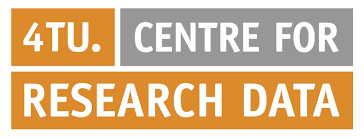 FUTURE
26
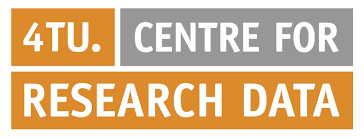 FUTURE